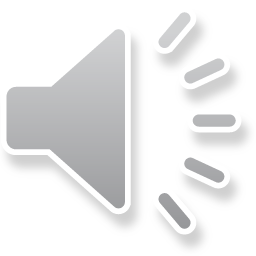 Genesis
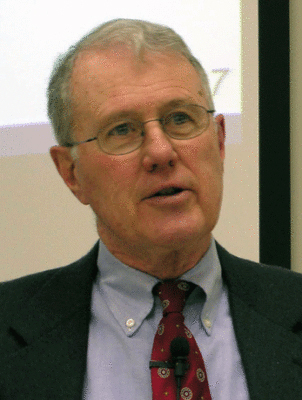 Lecture 21: Patriarchal Chronology Continued, Abraham – Gen. 14
Dr. Robert Vannoy
ReNarrated by Ted Hildebrandt© 2023  Robert Vannoy & Ted Hildebrandt
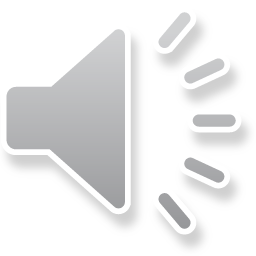 Genesis
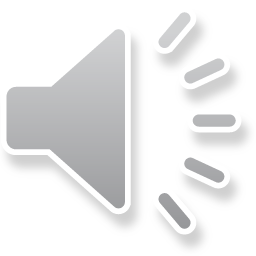 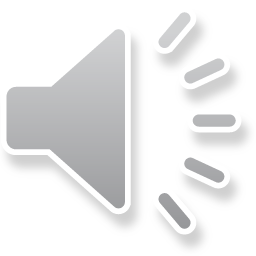 Review on Chronology of the Patriarchal Period
Evidence for the 430 Years – Gen. 15 and Acts 7
On Galatians 3:17 
On Gen. 15:16 and Exod. 6:16-20
Vannoy’s Conclusions
Gen. 14 Argument 
Early/Late Date of the Exodus
D.  Abraham       Abraham’s Geographical Journey
b.  Abraham as a Historical Figure – Gen. 14         1.  Abraham as Wealthy
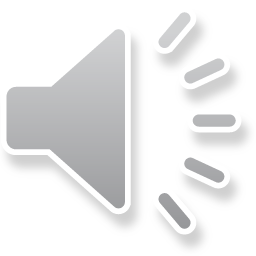 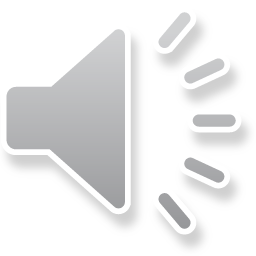 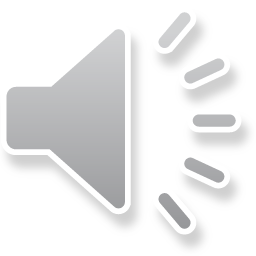 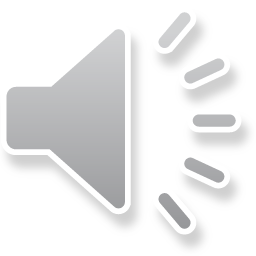 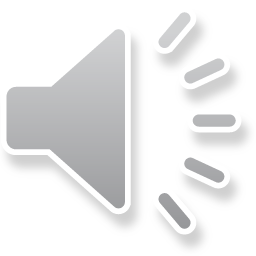 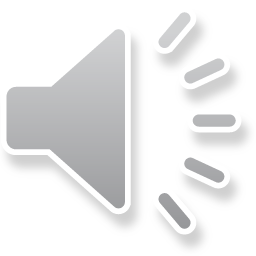 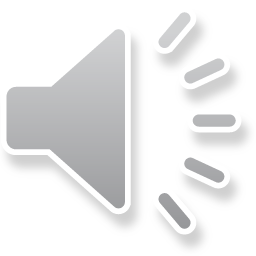 Genesis
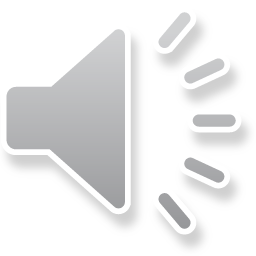 2. Genesis 4 Gives Us the Names of Many Kings
318 Servants Discussion
C.  Abraham and the Philistines – Anachronism?
Video based on audio from Dr. Vannoy’s class at Biblical Theological Seminary. It was renarrated because the original audio was scratchy and it was turned into video by Ted Hildebrandt for Biblicalelearning.org.
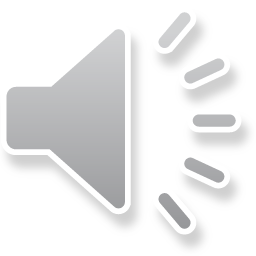 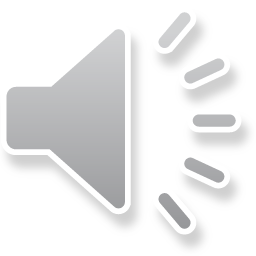